IDEJNO RJEŠENJE
MALE HIDROELETRANE „JOVIĆI“ ŠIPOVO
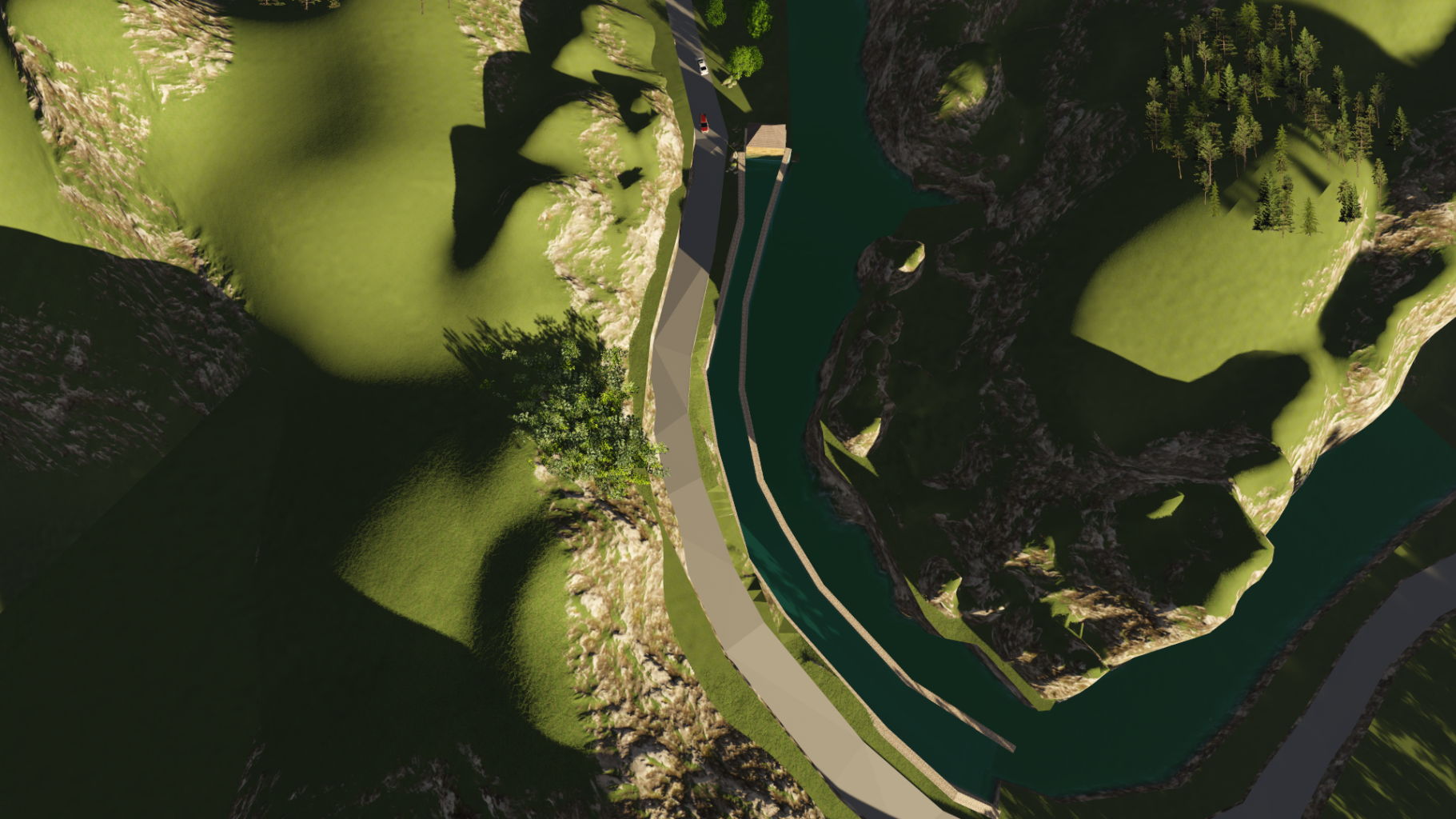 LOKACIJA
Lokacija MHE Jovici, predviđena je rijeci Plivi, neposredno uzvodno od ušća Sokočnice
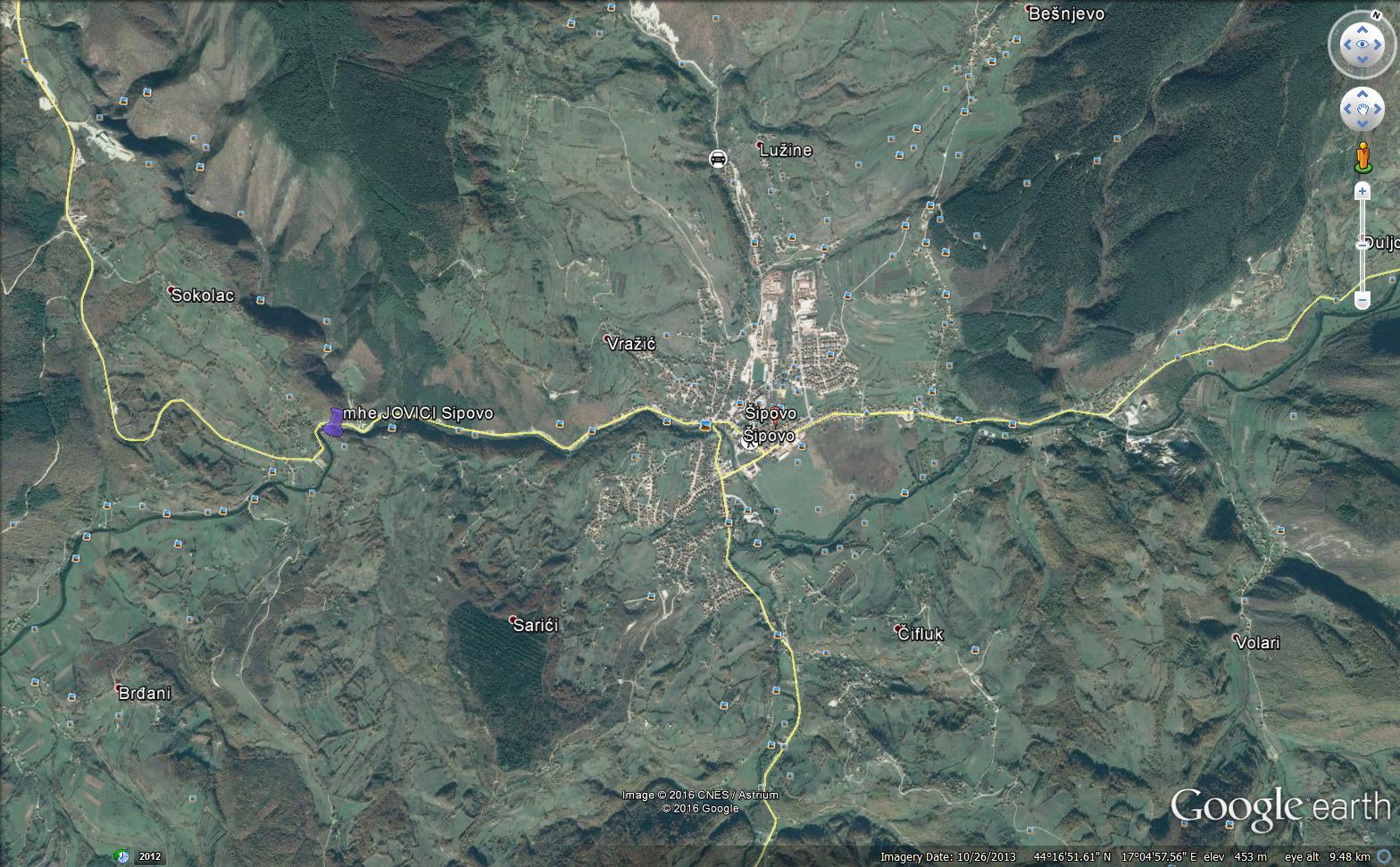 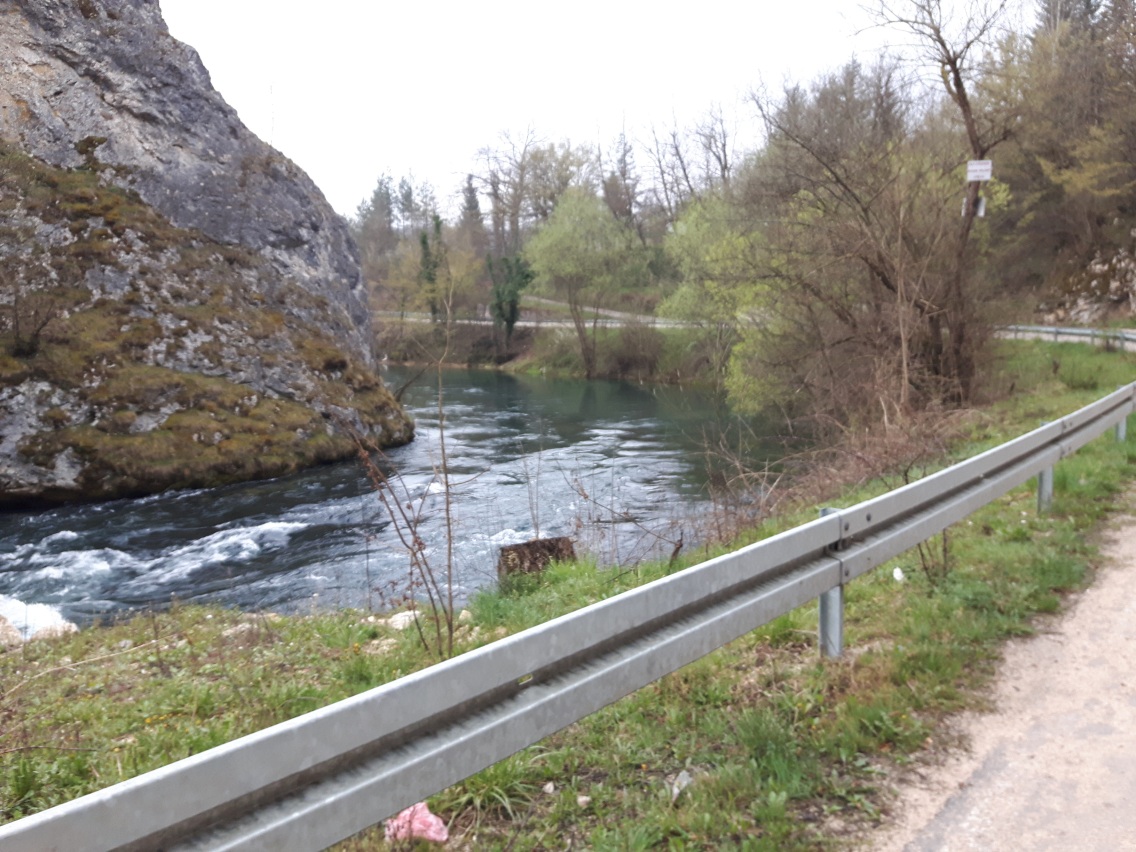 LOKACIJA
Fotografije lokacije
Opšti podaci
Vodoprivrednom osnovom sliva rijeke Vrbas (Energoinvest Sarajevo iz 1987.god.) predviđena je izgradnja nauzvodnijeg postrojenja na rijeci Plivi. Na osnovu tehničkih i energetskih paramtara MHE „Jovići“ zaključen je ugovor o koncesiji.
Pomenutom VO osnovom predviđeno je postrojenje pribranskog tipa sa Ab branom visinom 3,0m i kotom KNU 458.00 m.n.m.
Koncesija glasi na preduzeće „DUGA“ d.o.o. Kneževo


Preduzeće „PRIRODNA ENERGIJA“ –ŠIPOVO, ‚je u preocesu da preuzme koncesiju od postojećeg koncesionara
Opšti podaci
Integralnom vodno-energetskom studijom razvoja sliva rijeke Vrbas (Maj 2013.godine) predviđeno je zadržavanje postrojenja MHE „Jovići“ kao pribranska sa betonskom pregradom, umjesto gumene brane predviđene po Vodoprivrednoj osnovi 1897.godine
Izvod iz Integralno vodno-energetske studije razvoja sliva rijeke Vrbas (Maj 2013.godine)
IDEJNO RJEŠENJE MHE „JOVIĆI“ – novi koncept
Novim tehničkim rješenjem predviđeno  izgradnja derivacione male elektrane:
-dovodni kanal –postojeći  jaz dužine oko 120m
-mašinska zgrada na mjestu postojećeg objekta
-pregradni prag  - SLAP za usmjeravanje vode ka jazu od kamenih gromada
-uređenje korita nizvodno od postojećeg jaza sa cišćenjem od nanosa 
-obnavljanje zida jaza armiranim 
Betonom i kamenom 
-Ostavreni pad 3,4m, Ins
-Proticaj 28m3/s
-Snaga postrojenja 714 kW
IDEJNO RJEŠENJE MHE „JOVIĆI“ – novi koncept
Uticaj na životnu sredinu

-novim tehničkim rješenjem izbjegnuta je pojava KNU 458.00mnm, odnosno plavljenje velikog pojasa desne obale, jer  je Nova kota uspora je 456,60mnm, 
-postojeći put Šipovo – Baraći nije ugrožen
-plavljenje uzvodnih obala svedeno je minimum, 
-obezbjeđena je dovoljna količina vode za funskionisanje ribnjaka
IDEJNO RJEŠENJE MHE „JOVIĆI“ – novi koncept
Dispozicija rješenja
IDEJNO RJEŠENJE MHE „JOVIĆI“ – novi koncept
Kark.presjeci
Post. stanje
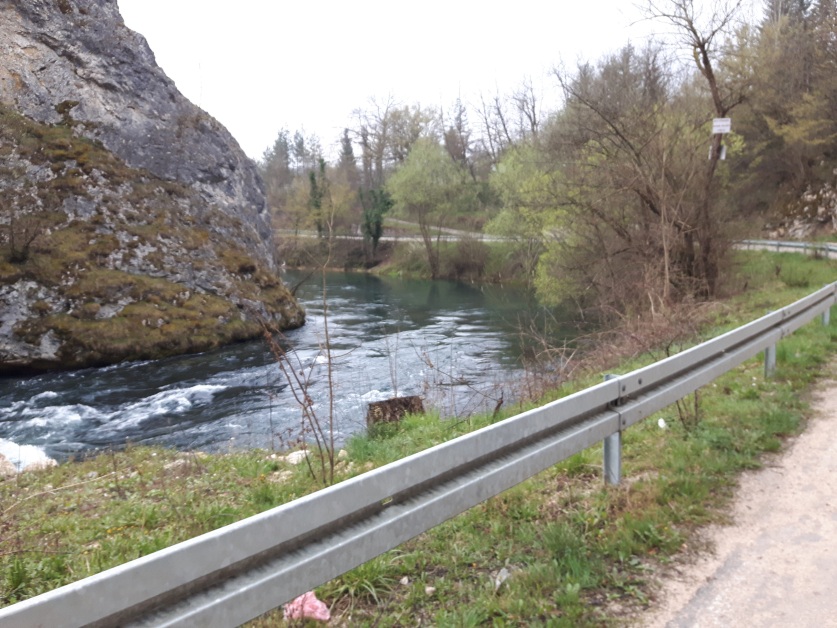 IDEJNO RJEŠENJE MHE „JOVIĆI“ – novi koncept
Presjek kroz masinsku zgradu
IDEJNO RJEŠENJE MHE „JOVIĆI“ – novi koncept
IDEJNO RJEŠENJE MHE „JOVIĆI“ – novi koncept
IDEJNO RJEŠENJE MHE „JOVIĆI“ – novi koncept
IDEJNO RJEŠENJE MHE „JOVIĆI“ – novi koncept
IDEJNO RJEŠENJE MHE „JOVIĆI“ – novi koncept
IDEJNO RJEŠENJE MHE „JOVIĆI“ – novi koncept
IDEJNO RJEŠENJE MHE „JOVIĆI“ – novi koncept
IDEJNO RJEŠENJE MHE „JOVIĆI“ – novi koncept